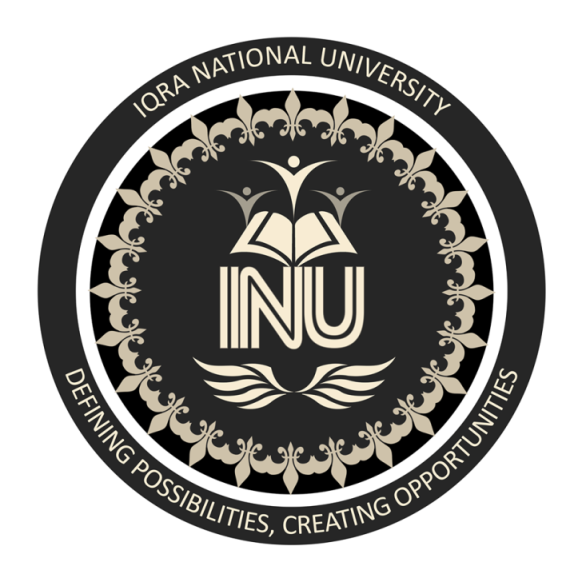 Data Communication and Networks
By: Engr. Ghassan Husnain
Text Book
Data Communications and Networking” Latest Edition by Behrouz A. Forouzan 

Reference Book:
“Data and Computer Communication” Latest Edition by William Stallings
Chapter 1: Introduction to Data communications
Theory of communication
The fundamental problem of communication is that of reproducing at one point either exactly or approximately a message selected at another point - The Mathematical Theory of Communication, Claude Shannon
Data communications deals with the transmission of signals in a reliable and efficient manner. 
Networking deals with the technology and architecture of the communications networks used to interconnect communicating devices.
Trends in Data communication
Trends
traffic growth at a high & steady rate
development of new services
advances in technology
Data Transmission & Network requirements
emergence of high-speed LANs
corporate WAN needs
digital electronics
Services vs Data rate
A communication model
The fundamental purpose of a communications system is the exchange of data between two parties. 
An example is shown in the next slide, which is communication between a workstation and a server over a public telephone network.
Another example is the exchange of voice signals between two telephones over the same network.
Basic communication model
Key elements of a communication model
1. Source: This device generates the data to be transmitted; examples are telephones and personal computers.
2. Transmitter: Usually, the data generated by a source system is not transmitted directly in the form in which they were generated. 
Rather, a transmitter transforms and encodes the information so that it can be transmitted across some sort of transmission system.
For example, a modem takes a digital bit stream from an attached device such as a personal computer and transforms that bit stream into an analog signal that can be handled by the telephone network.
Key elements of a communication model
3. Transmission system: This can be a single transmission line or a complex network connecting source and destination.
4. Receiver: The receiver accepts the signal from the transmission system and converts it into a form that can be handled by the destination device. 
5. Destination: Takes the incoming data from the receiver.
Communications Tasks
Data communications model
Data communications model
Take electronic mail as an example for data communications model. 
The process is modeled as follows:
User keys in message m comprising bits g buffered in source PC memory
Input data is transferred to I/O device (transmitter) as sequence of bits g(t) using voltage shifts
Transmitter converts these into a signal s(t) suitable for transmission media being used
Whilst transiting media, signal may be impaired so received signal r(t) may differ from s(t)
Receiver decodes signal recovering g’(t) as estimate of original g(t)
Which is buffered in destination PC memory as bits g’ being the received message m’
Transmission Medium
The basic building block of any communications facility is the transmission line. 
For use within the business premises, this choice is generally completely up to the business. 
For long-distance communications, the choice is generally but not always made by the long-distance carrier. 
In either case, changes in technology are rapidly changing the mix of media used.
Transmission Medium
The ever-increasing capacity of fiber optic channels is making channel capacity a virtually free resource. 
The growing use of wireless transmission, is a result of the trend toward universal personal telecommunications and universal access to communications.
Despite the growth in the capacity and the drop in cost of transmission facilities, transmission services remain the most costly component of a communications budget.
Thus, techniques that increase the efficiency of the use of these facilities, such as multiplexing and compression become important.
Networking
The number of computers in use worldwide is in the hundreds of millions.
Advances in technology have led to greatly increased capacity and the concept of integration, allowing equipment and networks to deal simultaneously with voice, data, image, and even video. 
There are two broad categories of networks: Local Area Networks (LAN) and Wide Area Networks (WAN).
Wide Area Networks
Wide area networks generally cover a large geographical area.
Typically, a WAN consists of a number of interconnected switching nodes.
Traditionally, WANs have been implemented using one of two technologies: circuit switching and packet switching. 
More recently, frame relay and ATM networks have assumed major roles.
Circuit Switching
A dedicated communications path is established between two stations through the nodes of the network. 
That path is a connected sequence of physical links between nodes, with a logical channel dedicated to the connection. 
Data generated by the source station are transmitted along the dedicated path as rapidly as possible. 
The most common example of circuit switching is the telephone network.
Packet Switching
Data is sent in a sequence of small chunks, called packets. 
Each packet is passed through the network from node to node along some path leading from source to destination. 
At each node, the entire packet is received, stored briefly, and then transmitted to the next node. 
Packet-switching networks are commonly used for terminal-to-computer and computer-to-computer communications.
Frame Relay
Frame relay was developed to take advantage of high data rates and low error rates on modern WAN links. 
Original packet-switching networks were designed with a data rate to the end user of about 64 kbps.
Frame relay networks are designed to operate efficiently at user data rates of up to 2 Mbps.
The key to achieving these high data rates is to strip out most of the overhead involved with error control.
Asynchronous Transfer Mode
ATM is a result of developments in circuit switching and packet switching. 
ATM can be viewed as an evolution from frame relay. 
ATM uses fixed-length packets, called cells.
As with frame relay, ATM provides little overhead for error control.
Asynchronous Transfer Mode
By using a fixed packet length, the processing overhead is reduced even further for ATM compared to frame relay. 
The result is that ATM is designed to work in the range of 10s and 100s of Mbps, and in the Gbps range. 
ATM allows the definition of multiple virtual channels with data rates that are dynamically defined at the time the virtual channel is created.
Local Area Networks
A LAN is a communications network that interconnects a variety of devices and provides a means for information exchange among those devices. 
The scope of the LAN is small, typically a single building or a cluster of buildings. 
It is usually the case that the LAN is owned by the same organization that owns the attached devices. 
The internal data rates of LANs are typically much greater than those of WANs.
Local Area Networks
LANs come in a number of different configurations. 
The most common are switched LANs and wireless LANs. 
The most common switched LAN is a switched Ethernet LAN, others are ATM & Fibre Channel LANs. 
Wireless networks provide advantages in the areas of mobility and ease of installation and configuration.
Metropolitan Area Networks
MAN
middle ground between LAN and WAN
private or public network
high speed
large area
The Internet
The Internet evolved from the ARPANET, developed in 1969 by the Advanced Research Projects Agency (ARPA) of the U.S. Department of Defense. 
It was the first operational packet-switching network. 
The network was so successful that ARPA applied the same packet-switching technology to tactical radio communication (packet radio) and to satellite communication (SATNET). 
The need for interworking between these led development of methods and protocols for such internetworking, which led eventually to the development of TCP/IP.
Internet Elements
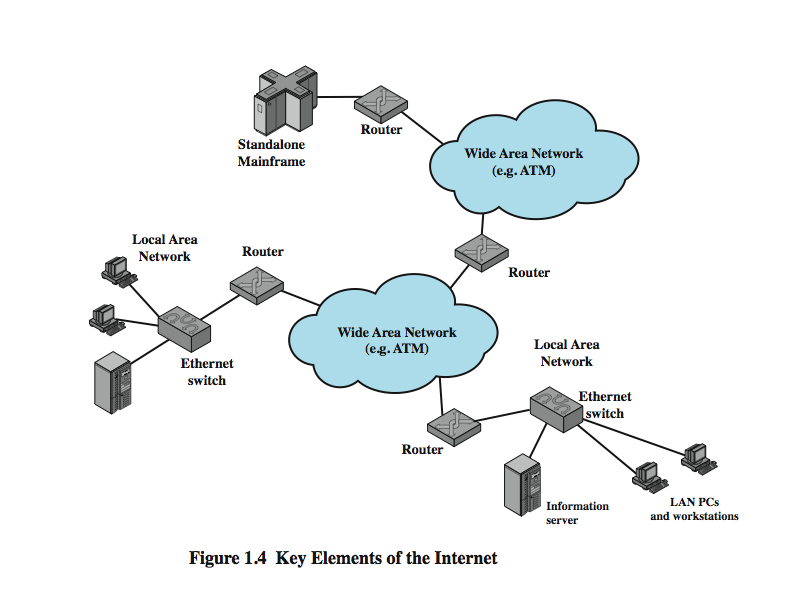 Internet Elements
Figure illustrates the key elements that comprise the Internet.
The purpose is to interconnect end systems, called hosts; including PCs, workstations, servers, mainframes, and so on. 
Most hosts that use the Internet are connected to a network, such as a local area network (LAN) or a wide area network (WAN). 
These networks are in turn connected by routers.
Thank you